FG-AI4H-J-009-A03
E-meeting, 30 September – 2 October 2020
Purpose of the TG
Establish a standardized assessment framework for the evaluation of AI-based methods for medical applications
Propose a benchmark for AI in volumetric Chest CT which include data format, desired data for AI training and testing as well as AI performance evaluation methodologies.
Structure and Content
Include a general review of a specific area of Chest CT lung cancer detection 
Relevant existing AI solutions
AI Input Data Structure and Output Data Structure 
Test Data Labels 
Score and Metrics : updated
Available Public Data and Undisclosed Test Data Set Collection 
Reporting Methodology
Primary Benchmarking Metrics
Detected nodules by standalone AI system, were compared with pre-labelled nodules to determine the true positive nodules and false positive nodules, benchmarking metrics including nodule-based sensitivity, false positive rate, free-response ROC, location ROC, F-score, time spent reading the cases were calculated. 

Nodule detection 
Clinical Performance indicators by binary classification 
Clinical Performance indicators by multi-class classification
Nodule detection
Nodule detection refers to positioning nodules based on radiological results. The indicators include:
Clinical Performance indicators by binary classification
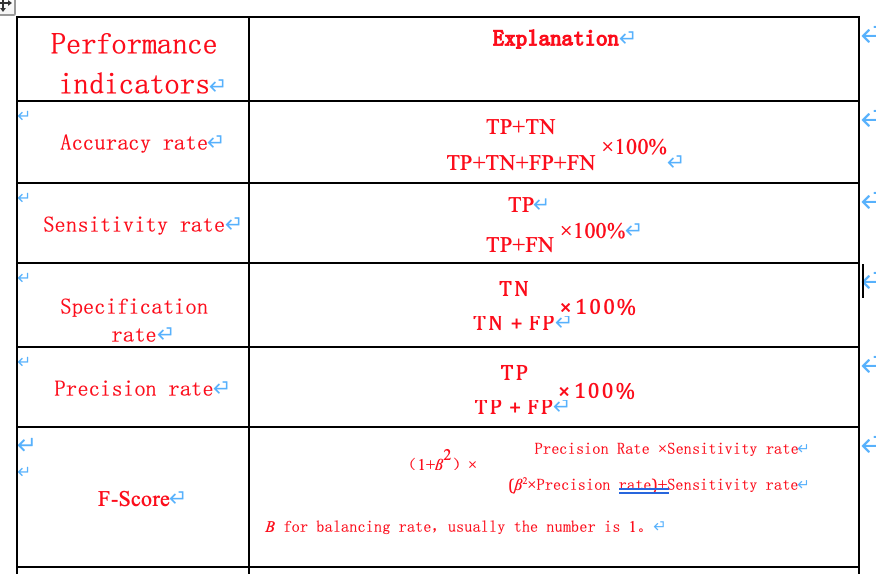 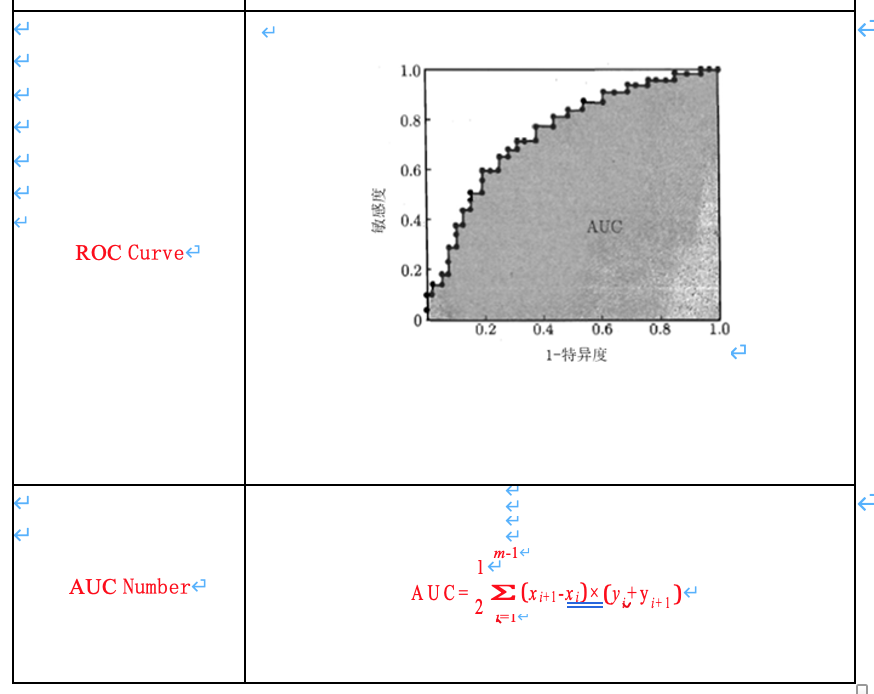 Clinical Performance indicators by multi-class classification
Multi-class classification including grading classification and comprehensive classification. Grading classification can transfer classification to sets of binary classification. 
Comprehensive classification refers to indicators like KAPPA.
Future Plans
More discussion on different indicators and explanation
Nodule characterization indicators: size measurement, density, classification and malignancy
Other indicators, such as robustness, reproducibility and generalization
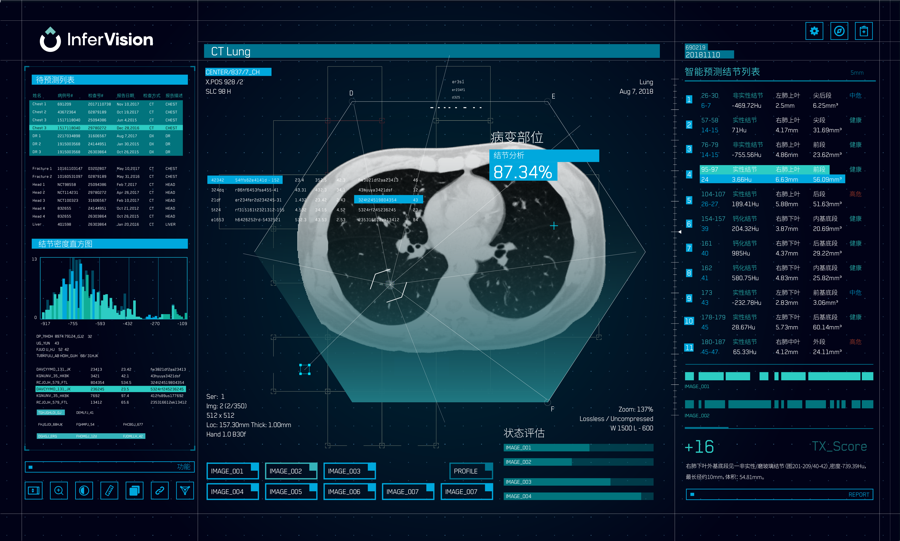 Thank You

cbingshu@infervision.com